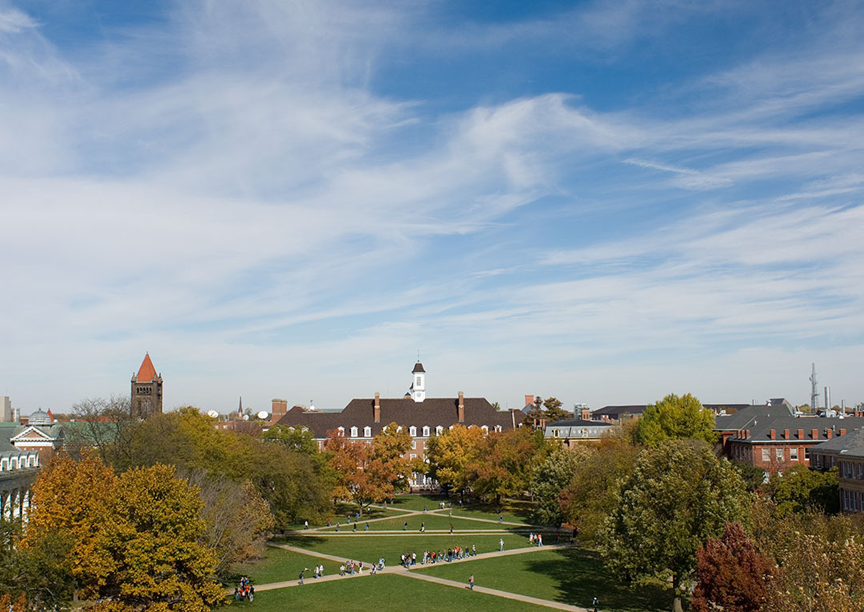 Measurement Issues in Assessing Farm Profitability through Cash Tax Returns
Freddie Barnard, Paul Ellinger
Christine Wilson
Outline
Use 2001-2006 IL FBFM data

Compare accrual income reporting to cash basis income tax reporting (not simply cash v accrual)

Test the myth “it averages out over time”

Income/Expense accounts that result in higher discrepancies
Previous Research
Using 1984-1990 data:  - Absolute mean difference     :   70% - leverage greater than 40%    : 140%
Data
Schedule F income and expenses

FBFM “defined” accrual adjusted financial statements
Tax v Economic Depreciation

2001-2006 (pre high income years)

1045 Grain farms
Demographics
2002	 2006
Tillable Acres			    914	    968
Percent Land Owned	    18%	     20%
Total Assets ($millions)	   1.17 	   1.69
Age					      50	      54
Net Farm Income		 32,145 	96,340
Schedule F v Accrual
Differences
3 and 5 Year Averages
Schedule F v AccrualEconomic depreciation constant
Absolute Differences
Differencesby revenue growth rate
Differences by Leverage
Summary
Average annual difference 59%
52% when 3 or 5 year averages used

Depreciation, crop inventory changes and prepaids

Impacts profitability-based financial ratios